Figure 4. Model of dynamic modulation of interhemispheric interactions during (A) early and (B) late stage of movement ...
Cereb Cortex, Volume 20, Issue 6, June 2010, Pages 1323–1331, https://doi.org/10.1093/cercor/bhp196
The content of this slide may be subject to copyright: please see the slide notes for details.
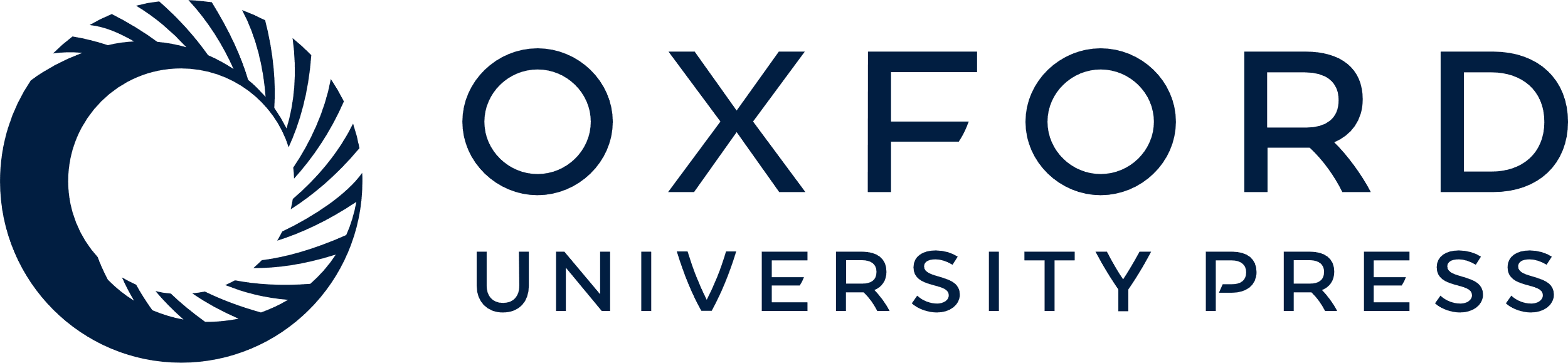 [Speaker Notes: Figure 4. Model of dynamic modulation of interhemispheric interactions during (A) early and (B) late stage of movement preparation. (A) The rPMd has an early facilitatory effect on the lM1. Potential pathways could be either dense homotopic connections (rPMd-lPMd) or less likely the sparser rPMd to lM1 connections (Rouiller et al. 1994; Marconi et al. 2003; Boussaoud et al. 2005; Fang et al. 2008). Interneurons might be involved in rPMd-lM1 interactions, but this alternative has not been experimentally tested yet and thus is not implemented in the present model. The structural organization of rM1-lM1 connections has been shown in humans using fiber tracking (Wahl et al. 2007). Based on our and previous physiological investigations, rM1 exerts an inhibitory effect on the lM1, most likely (GABA-ergic) (di-)/(poly-)synaptically mediated along glutamatergic to γ-aminobutyric acidergic pathways (Chen 2004; Perez and Cohen 2008). (B) The decrease in IHI directed toward the right dominant hand at the end of movement preparation as demonstrated in the present and previous studies is most likely explained by a release of excitatory to inhibitory influence (Murase et al. 2004; Duque, Hummel, et al. 2005; Duque et al. 2007). The sequential organization of interhemispheric interaction with early premotor and late concerted premotor/primary motor activity supports proposed hierarchical models of cortical movement control (Grafton and Hamilton 2007; Hoshi and Tanji 2007).


Unless provided in the caption above, the following copyright applies to the content of this slide: © The Author 2009. Published by Oxford University Press. All rights reserved. For permissions, please e-mail: journals.permissions@oxfordjournals.org]